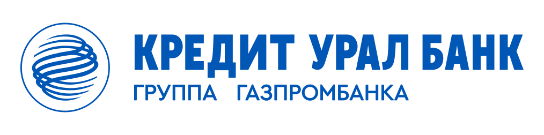 Автомобиль 
CHANGAN CS35PLUS SC164GDA5, 
цвет – красный, 
2021г. выпуска
www.creditural.ru
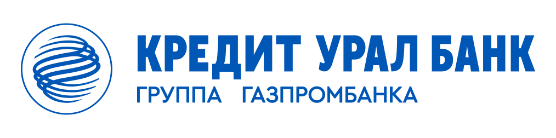 2
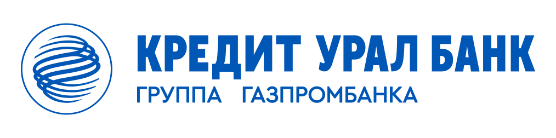 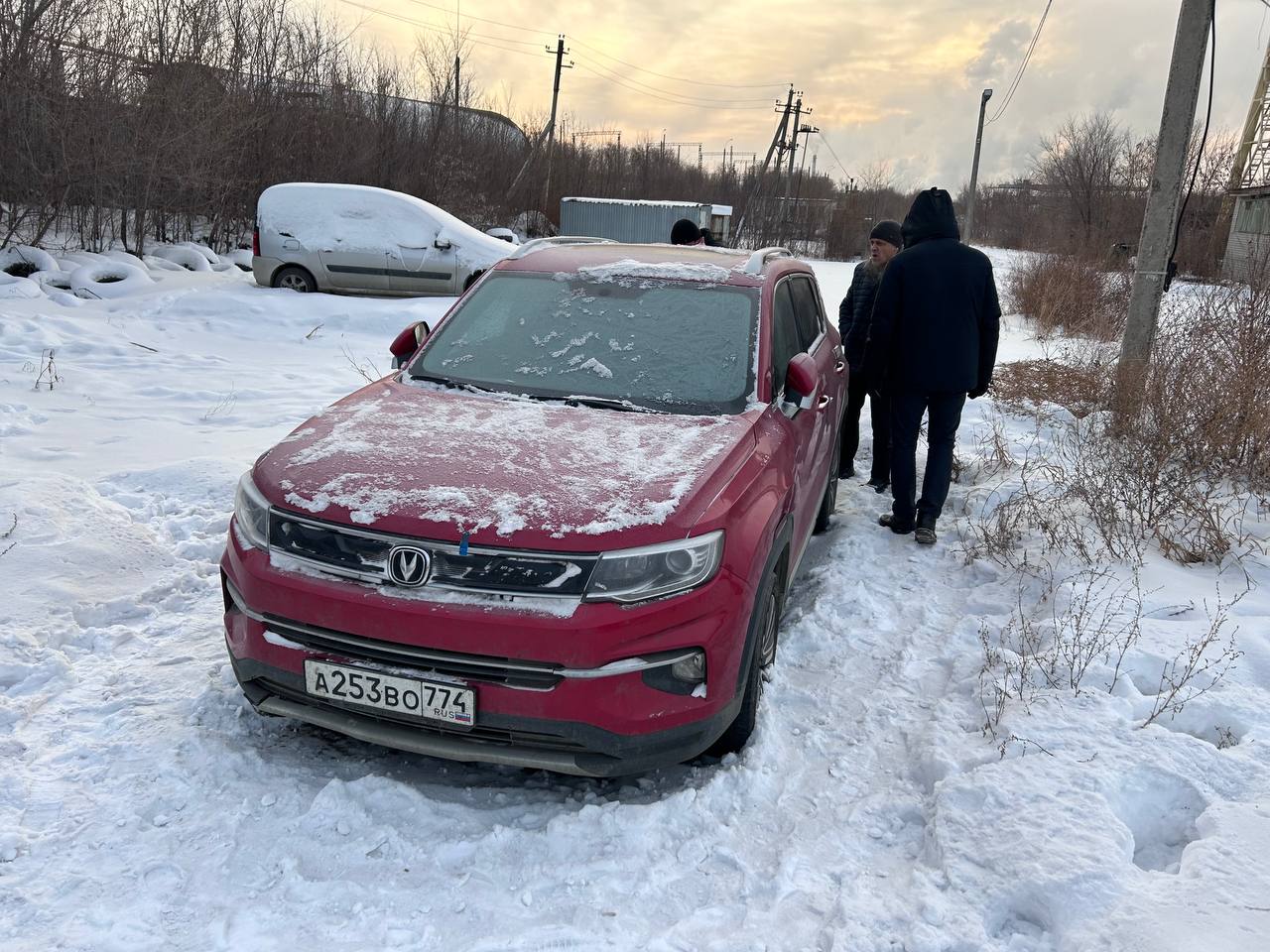 3
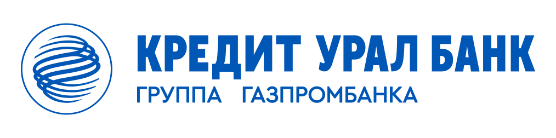 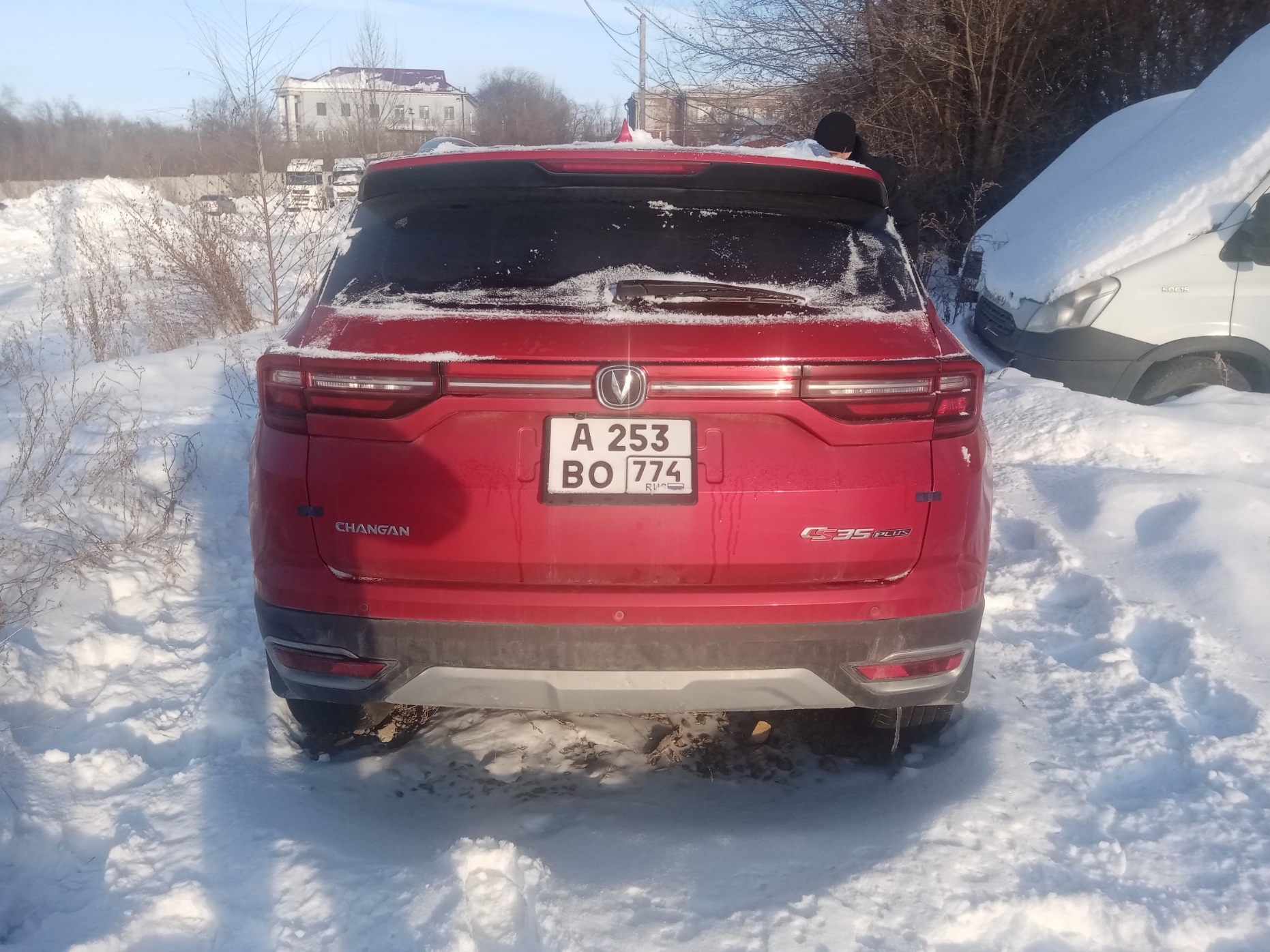 4
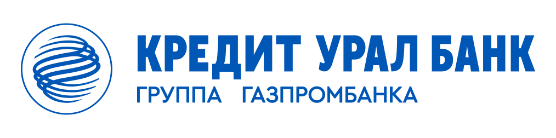 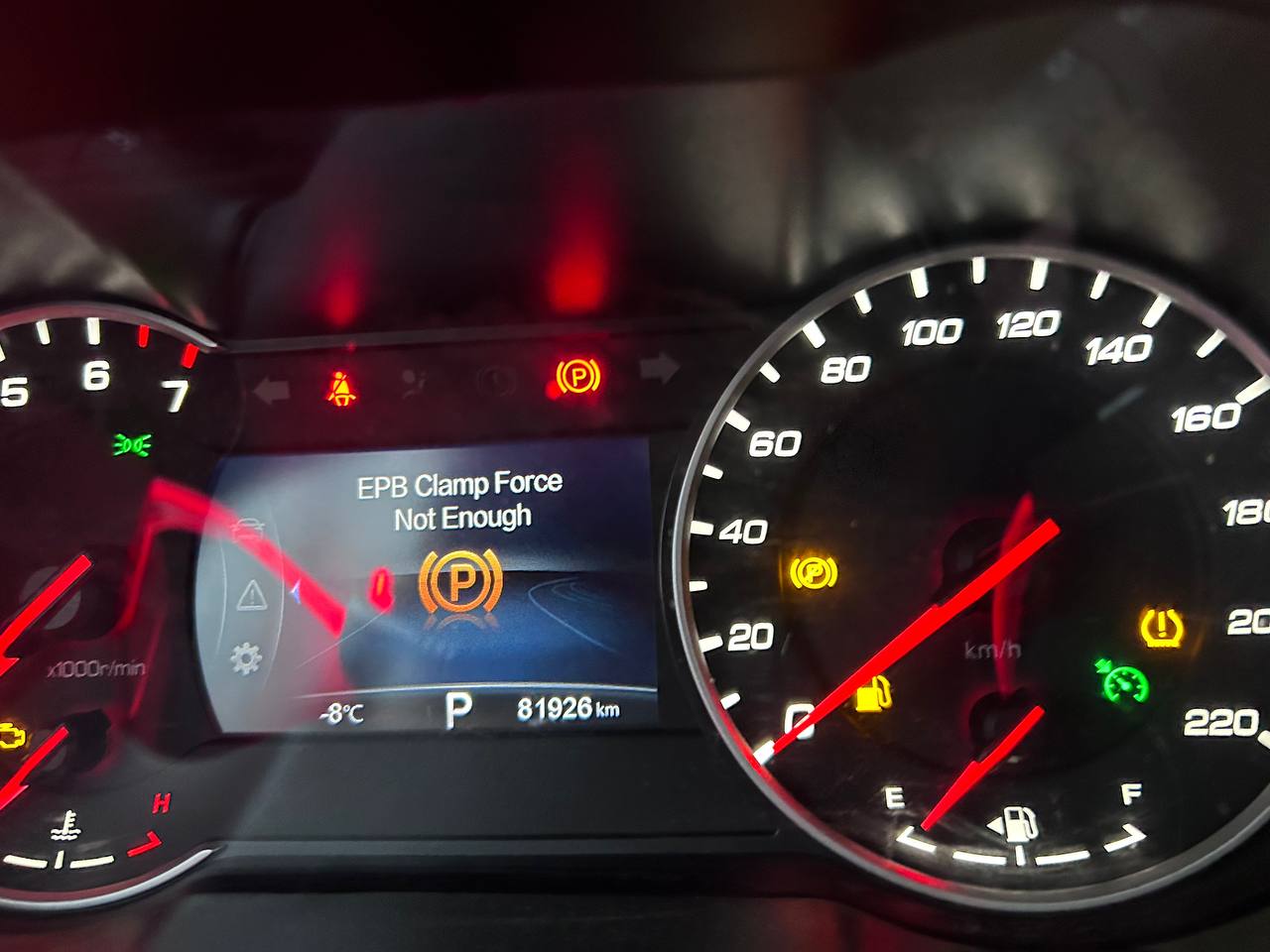 5
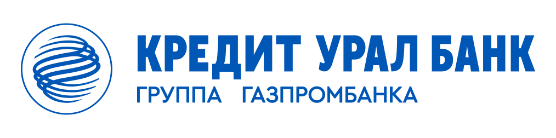 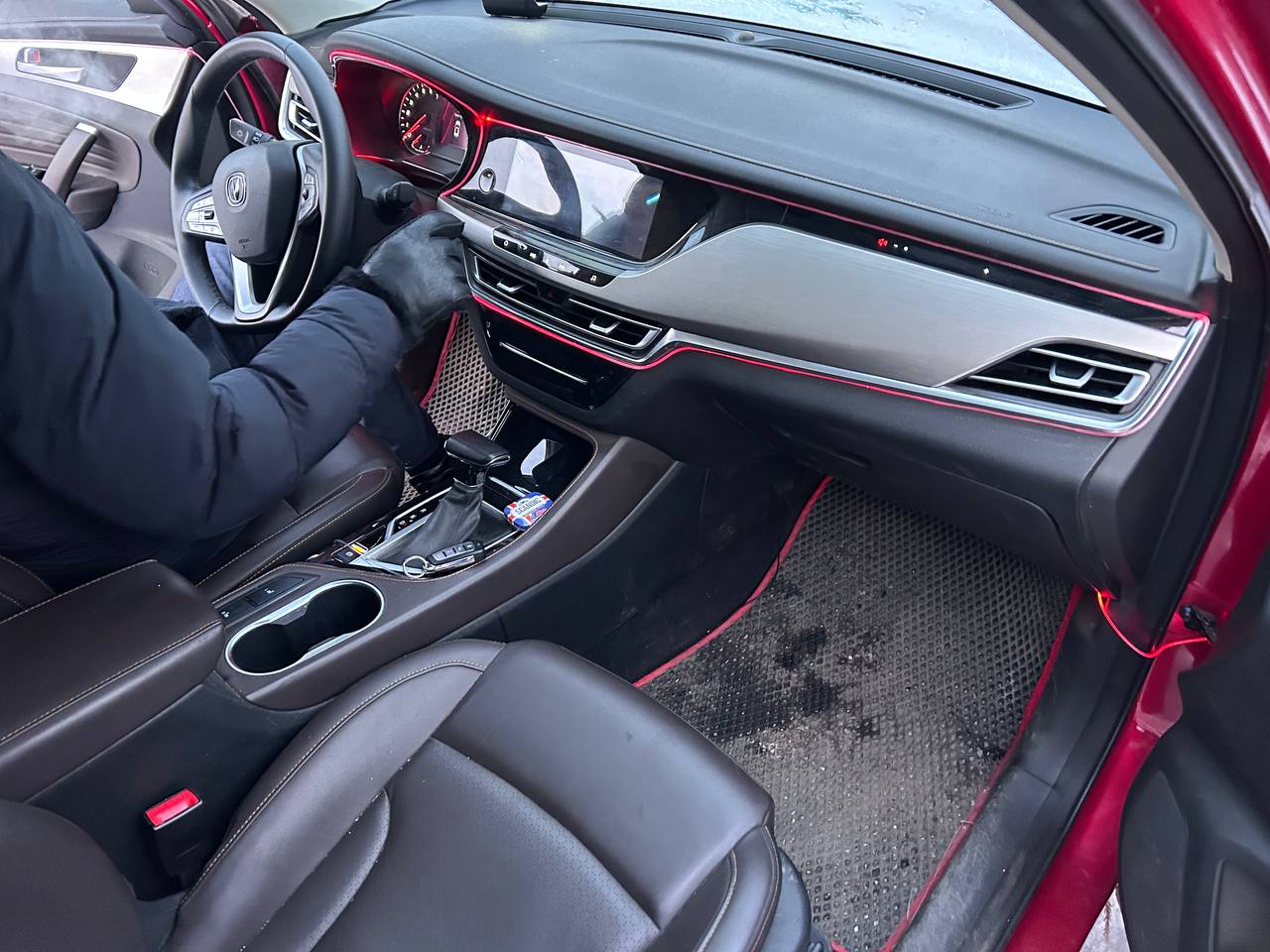 6
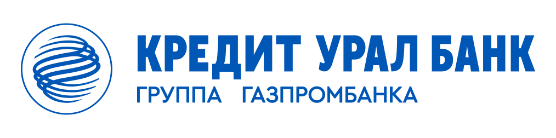 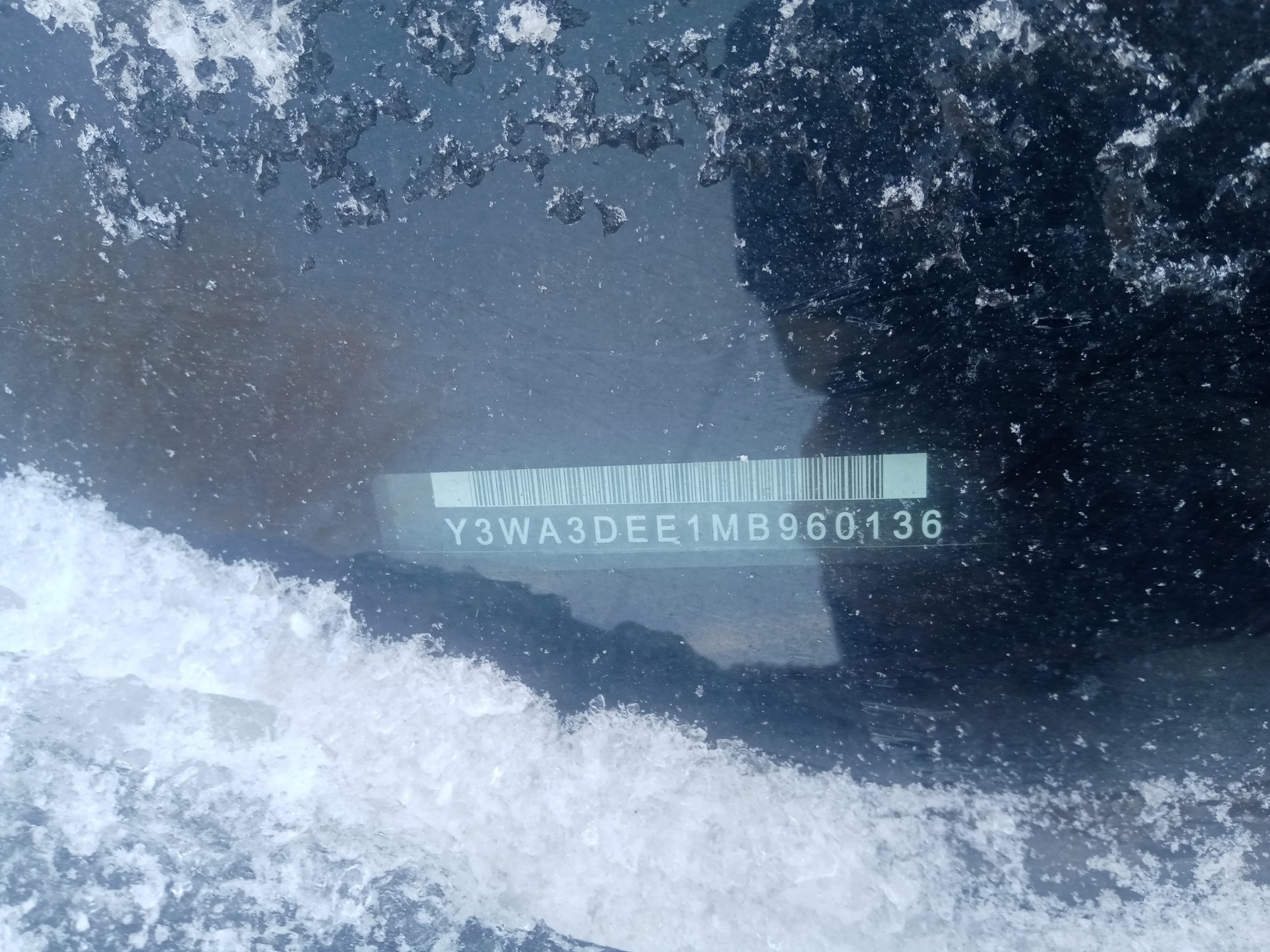 7
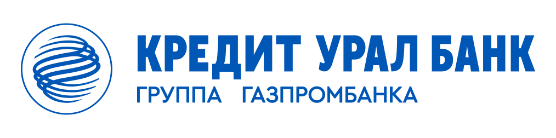 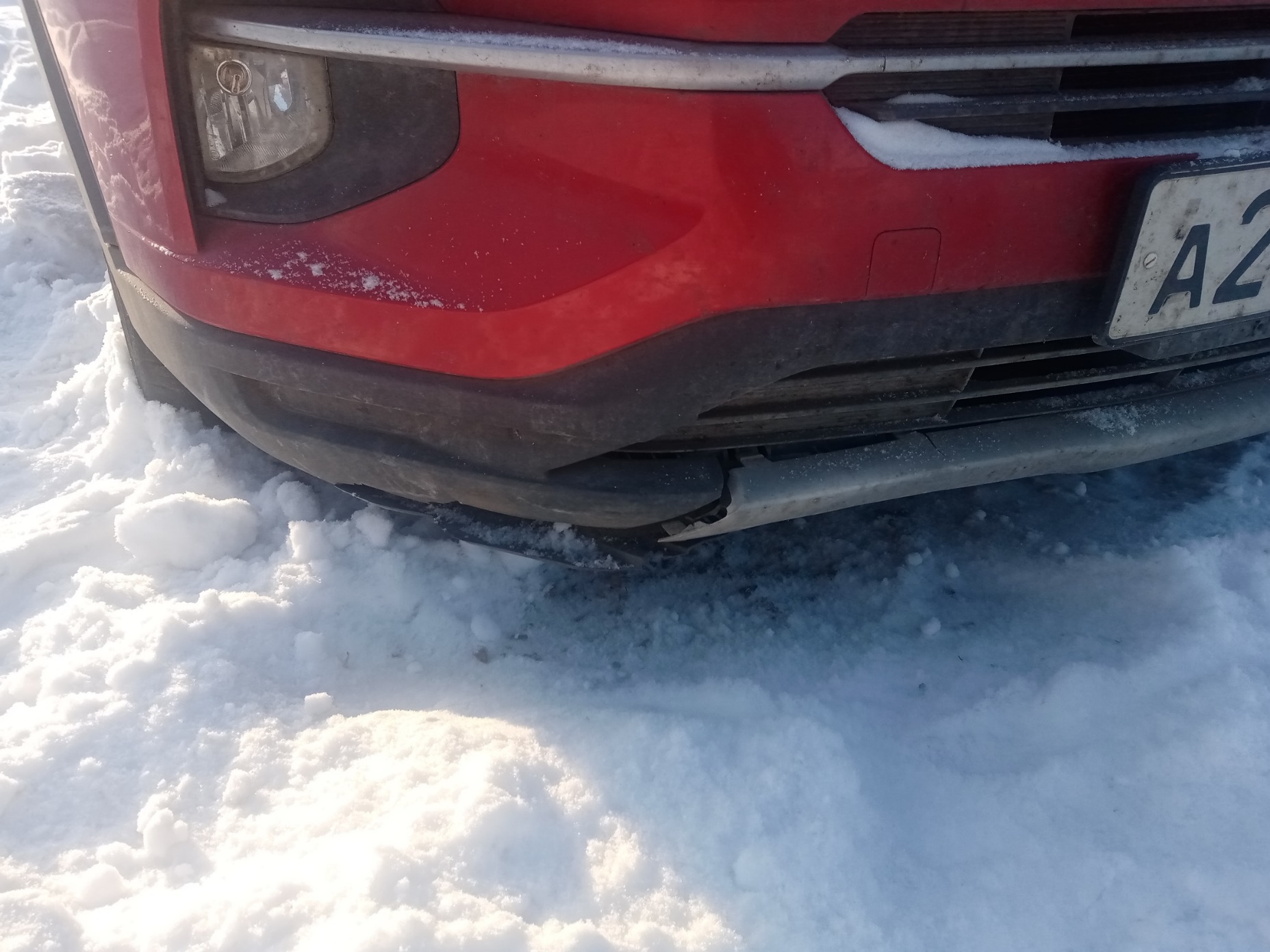 8